SharkAI: GUTSS Presentation
07/13/2023
Zoom
Amy Wu
Mask Generation Parameters
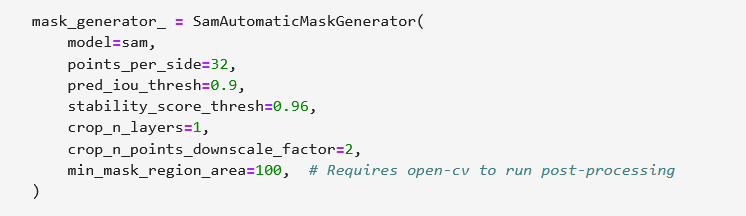 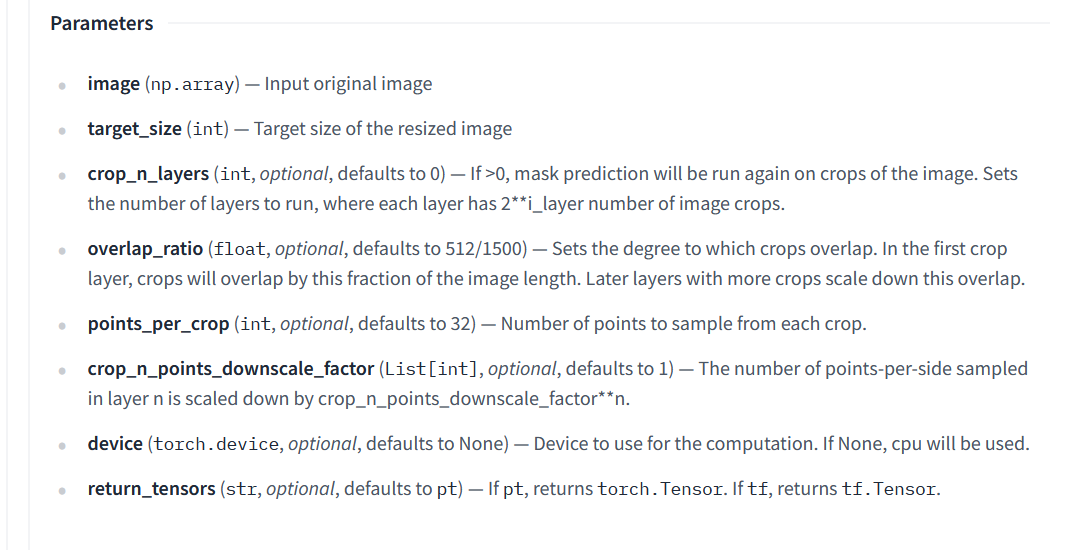 Mask Generation Parameters
Manipulated stability score, iou score, and points per crop/side
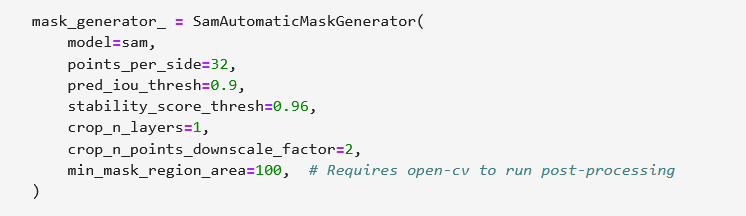 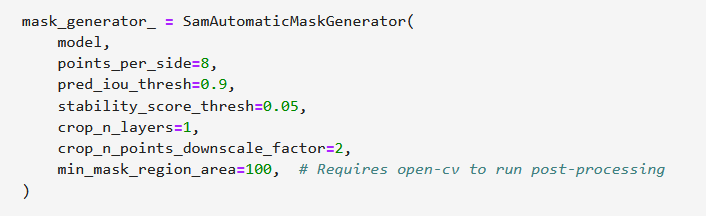 Simple Segmentation - Original
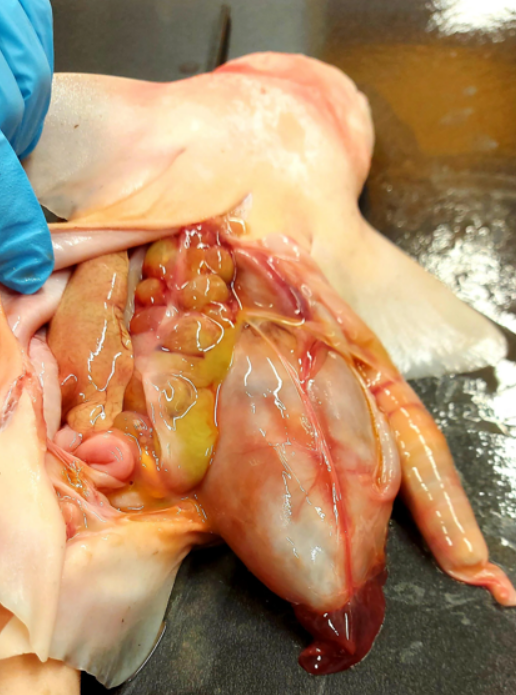 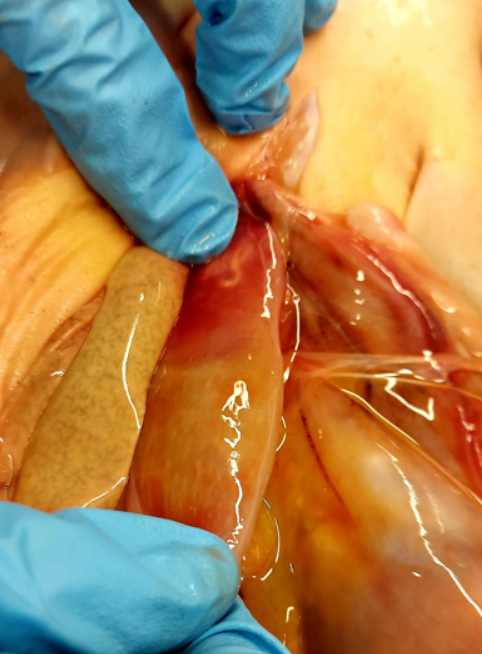 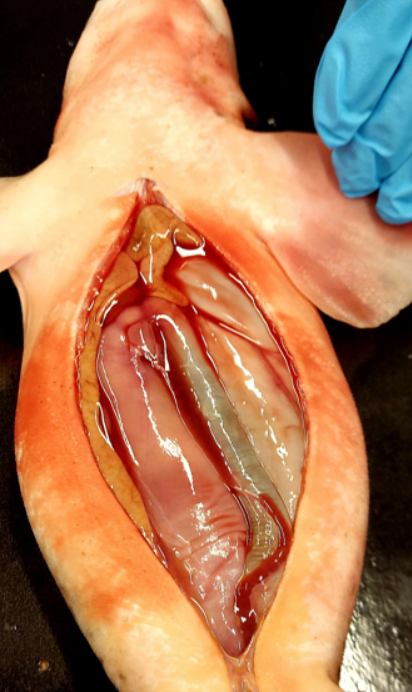 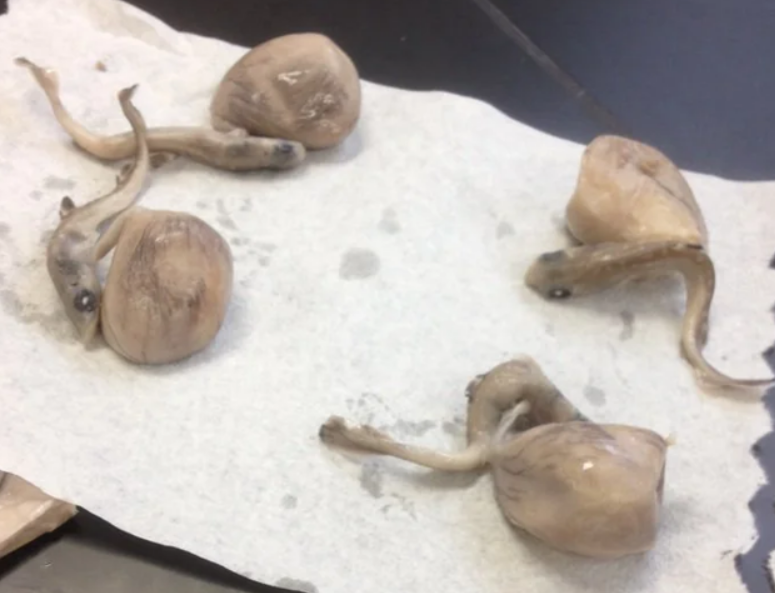 Simple Segmentation - Finished
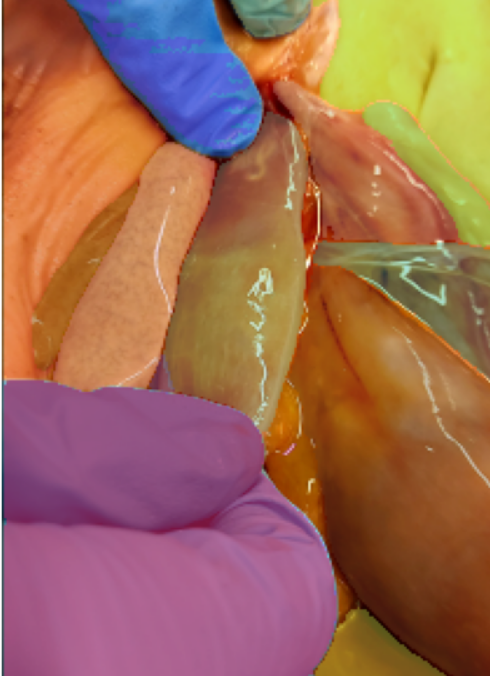 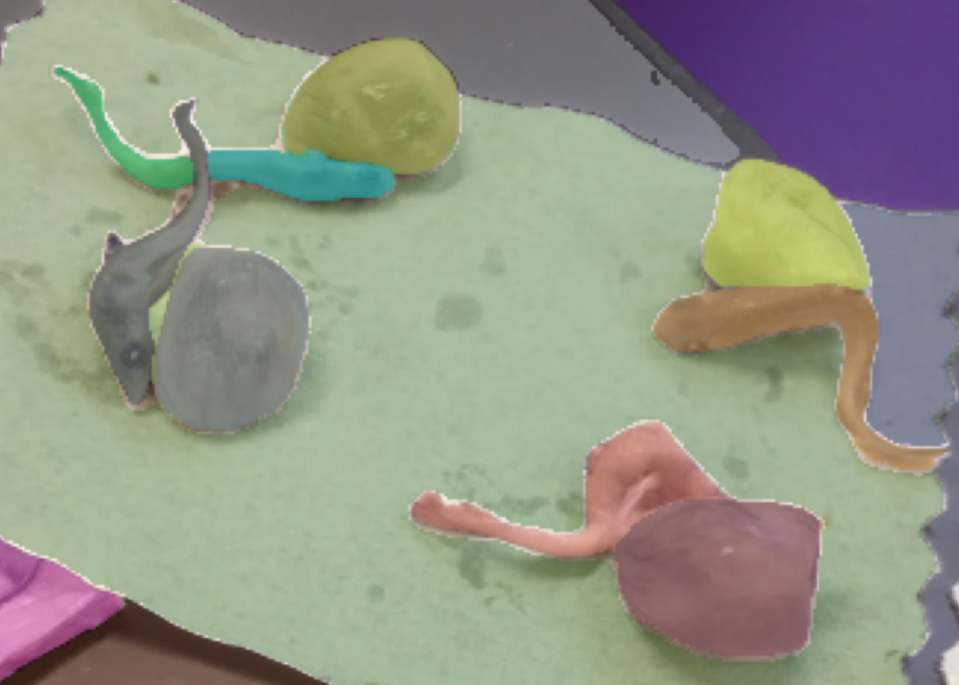 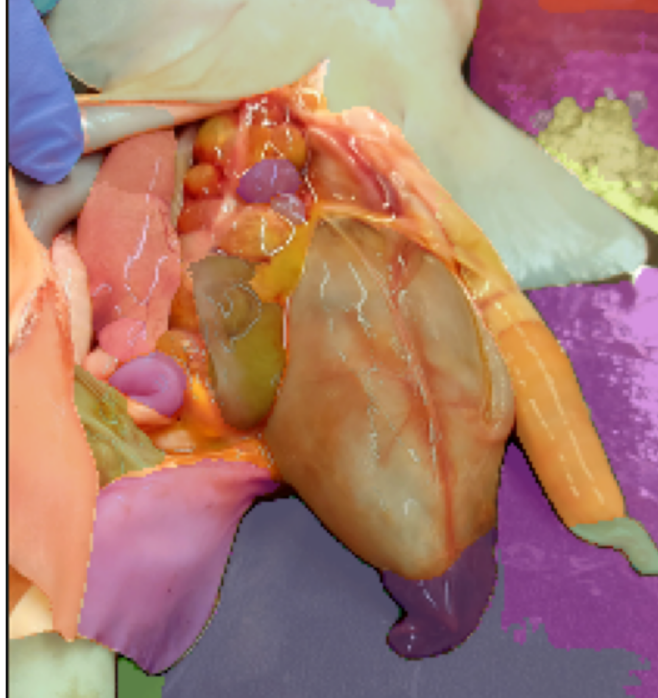 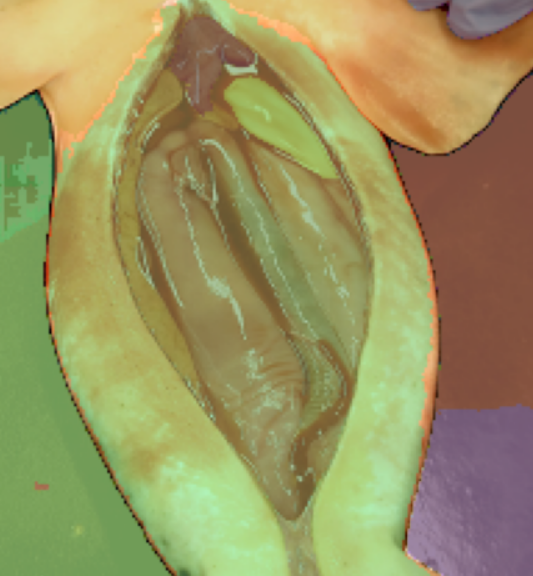 Unlabeled Segmentation - Original
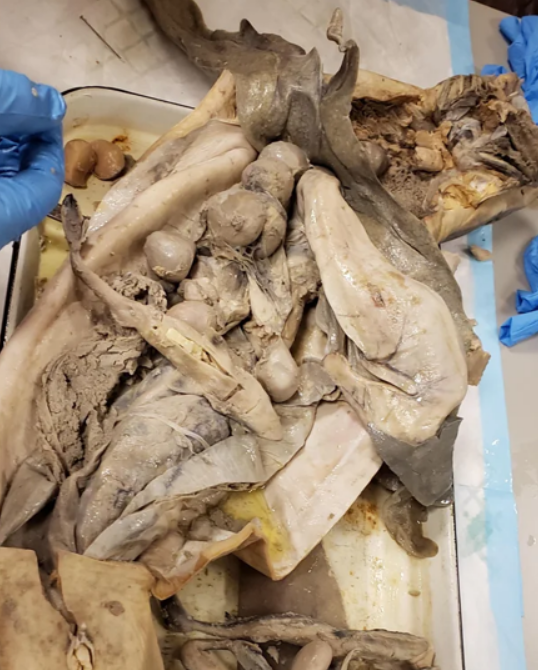 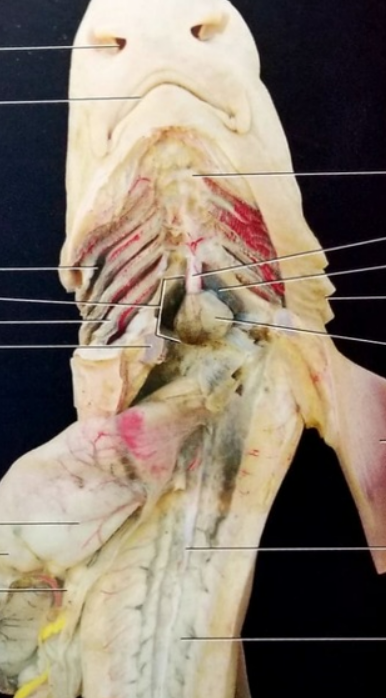 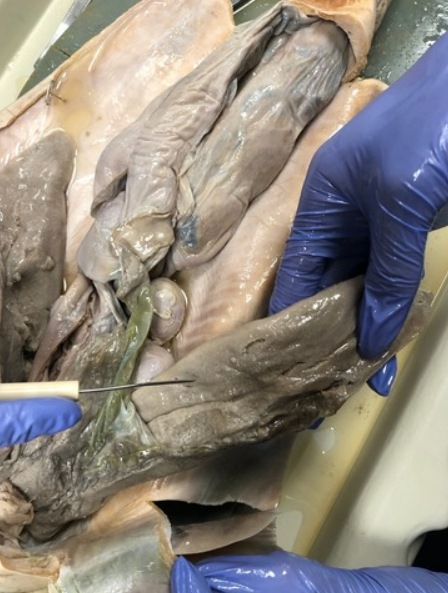 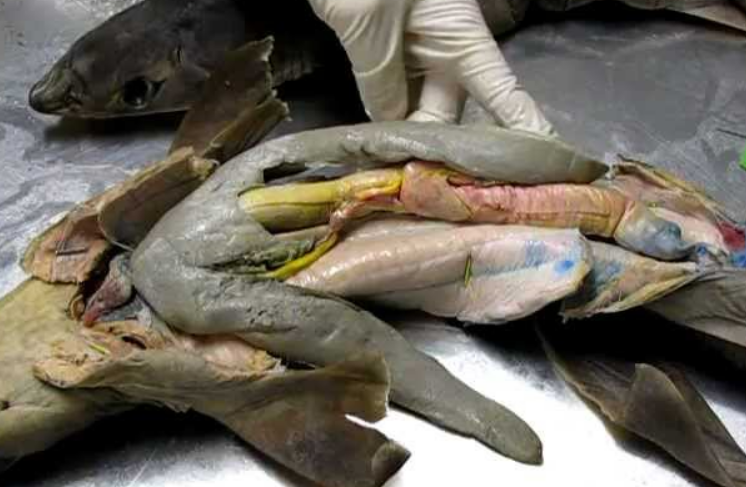 Unlabeled Segmentation - Finished
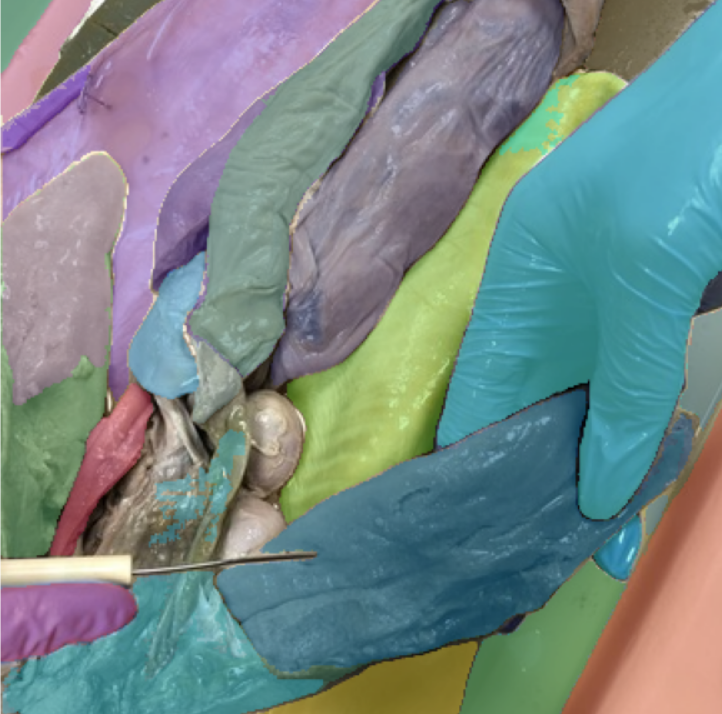 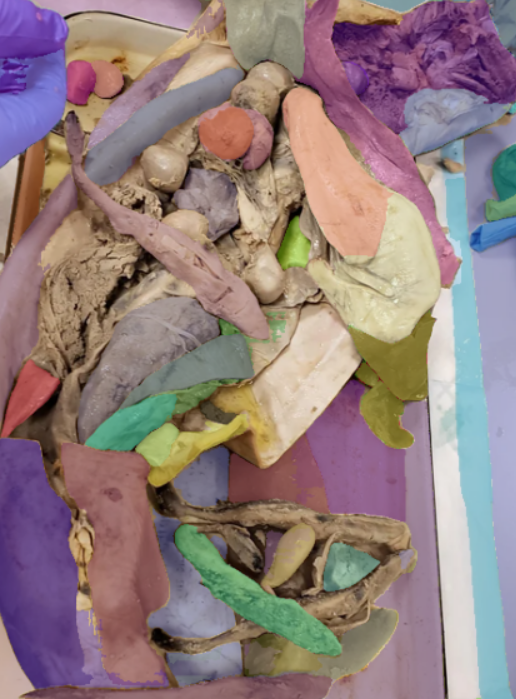 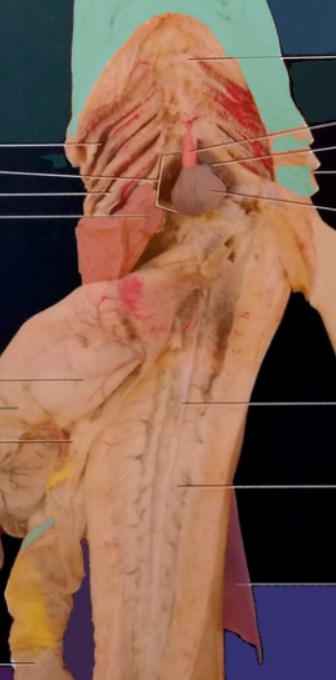 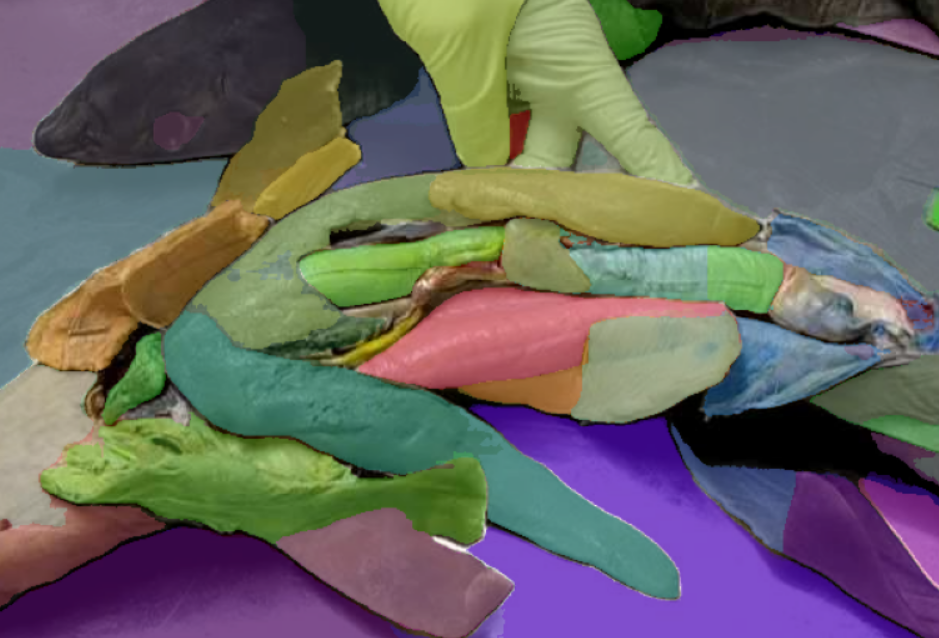 Labeled Segmentation - Original
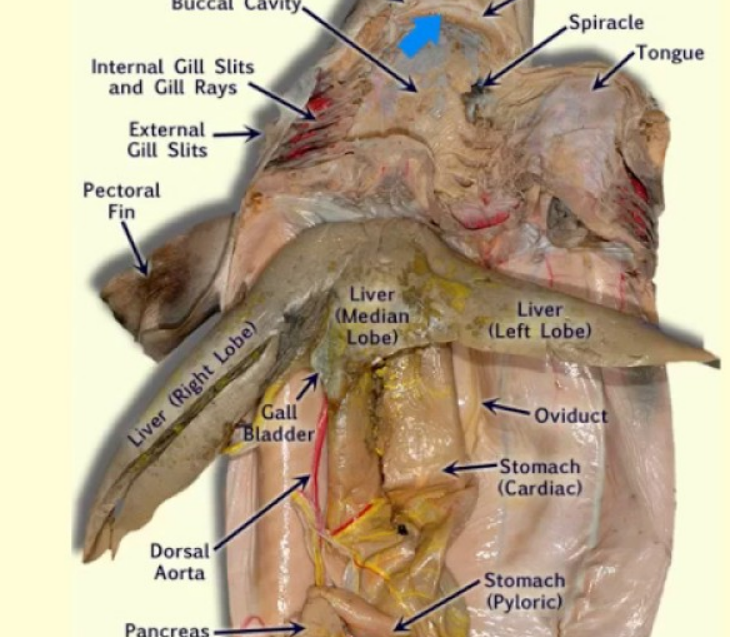 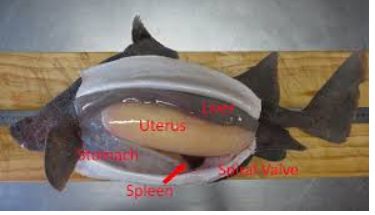 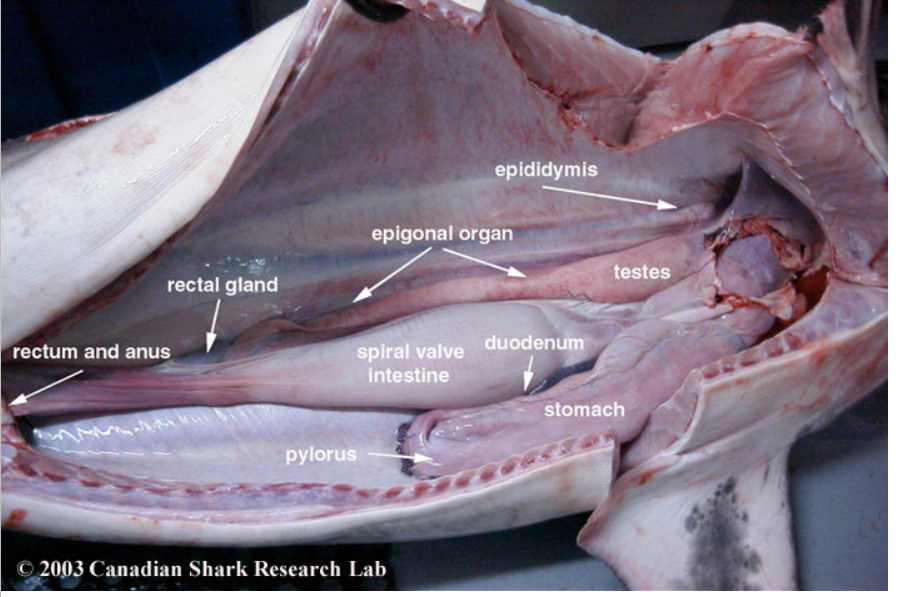 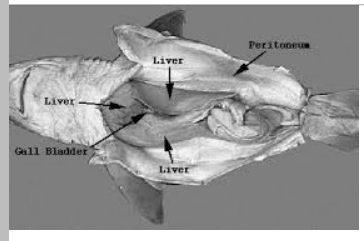 Labeled Segmentation - Finished
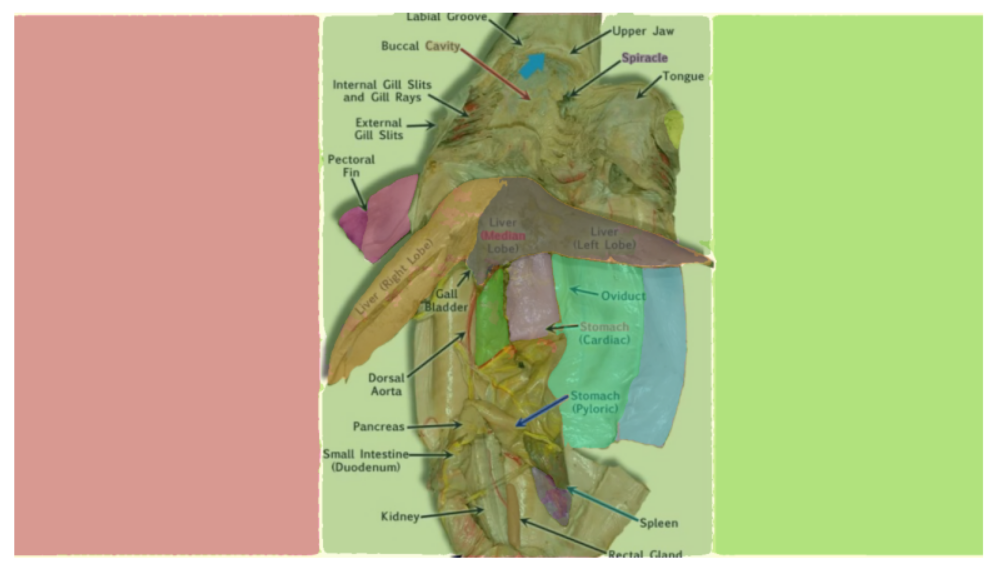 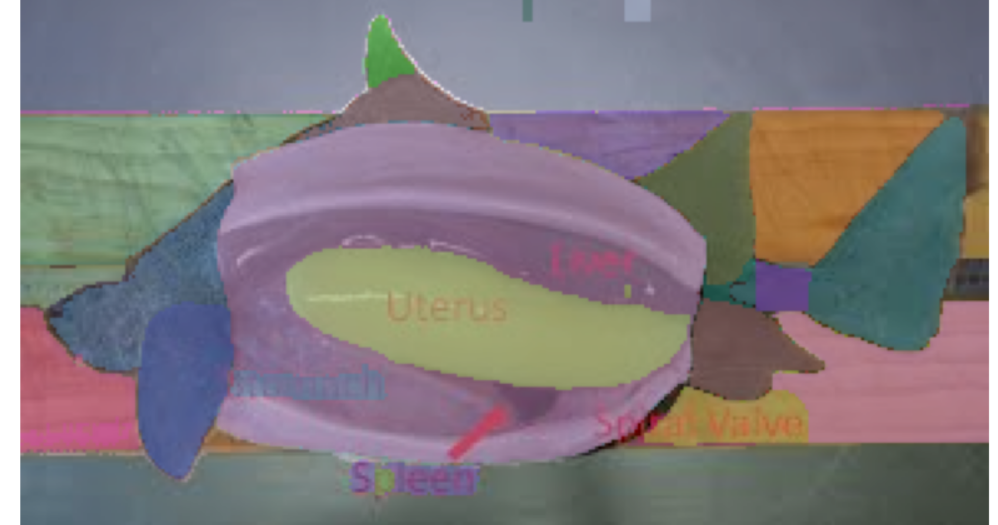 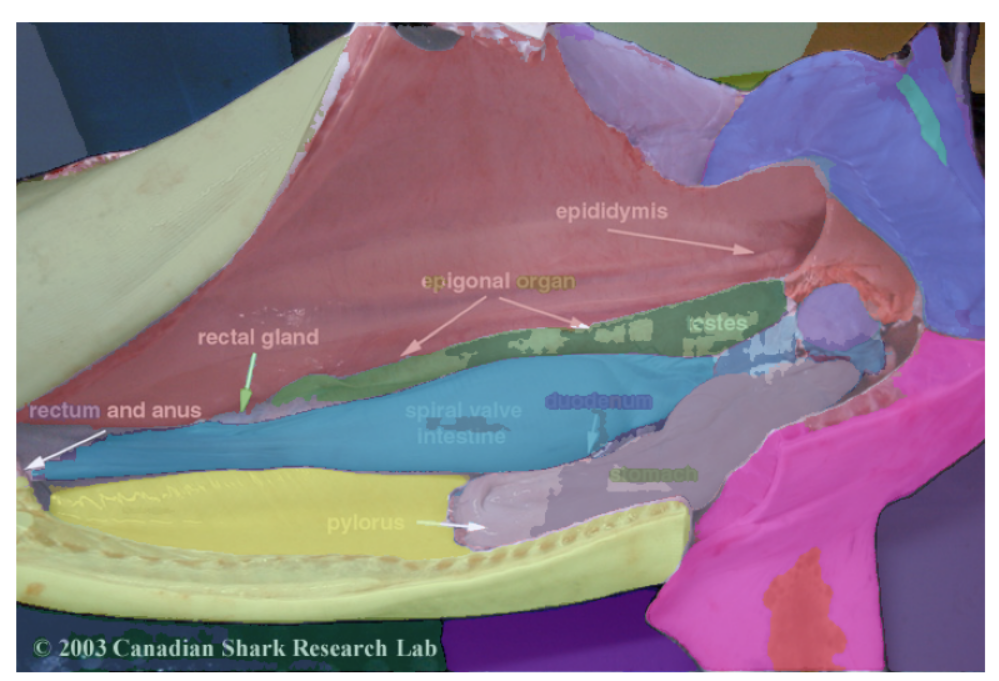 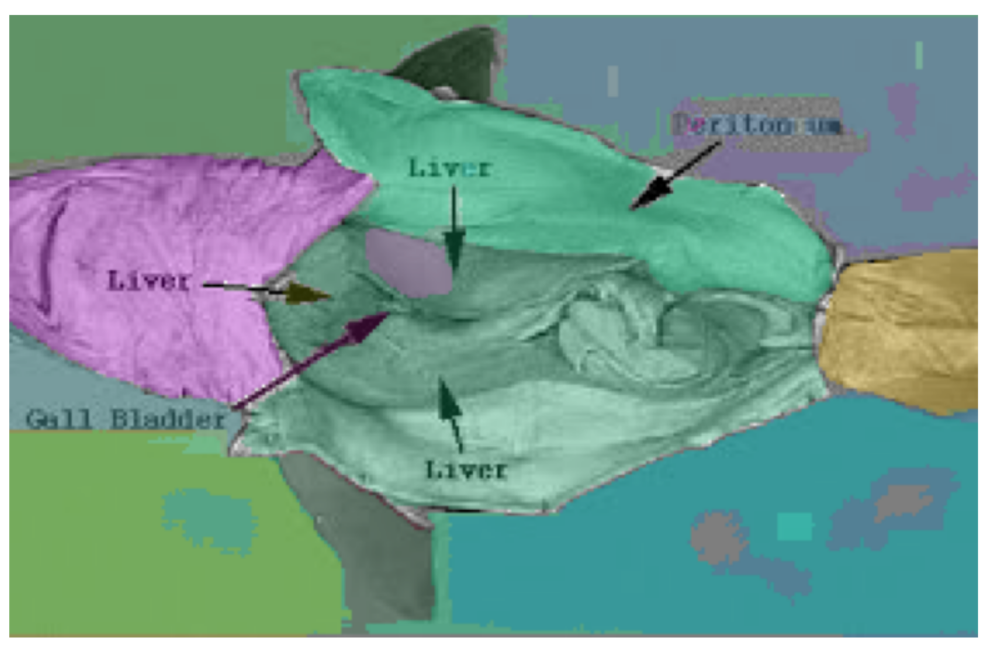